FOTOSAFARI
Udenfor
Voksen
Voksen
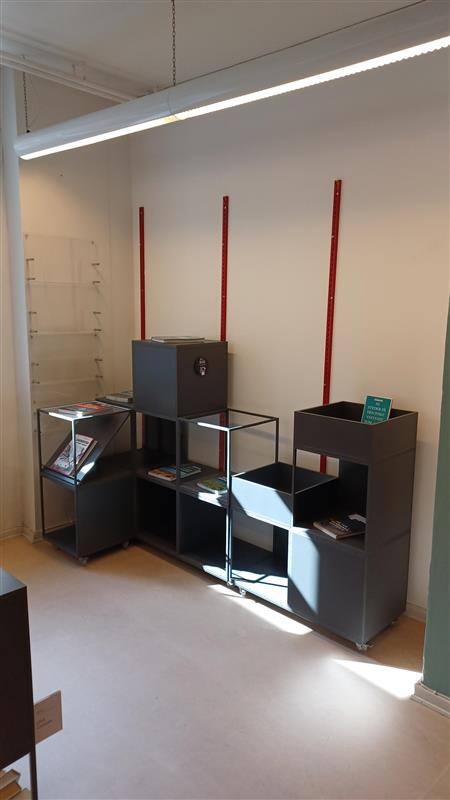 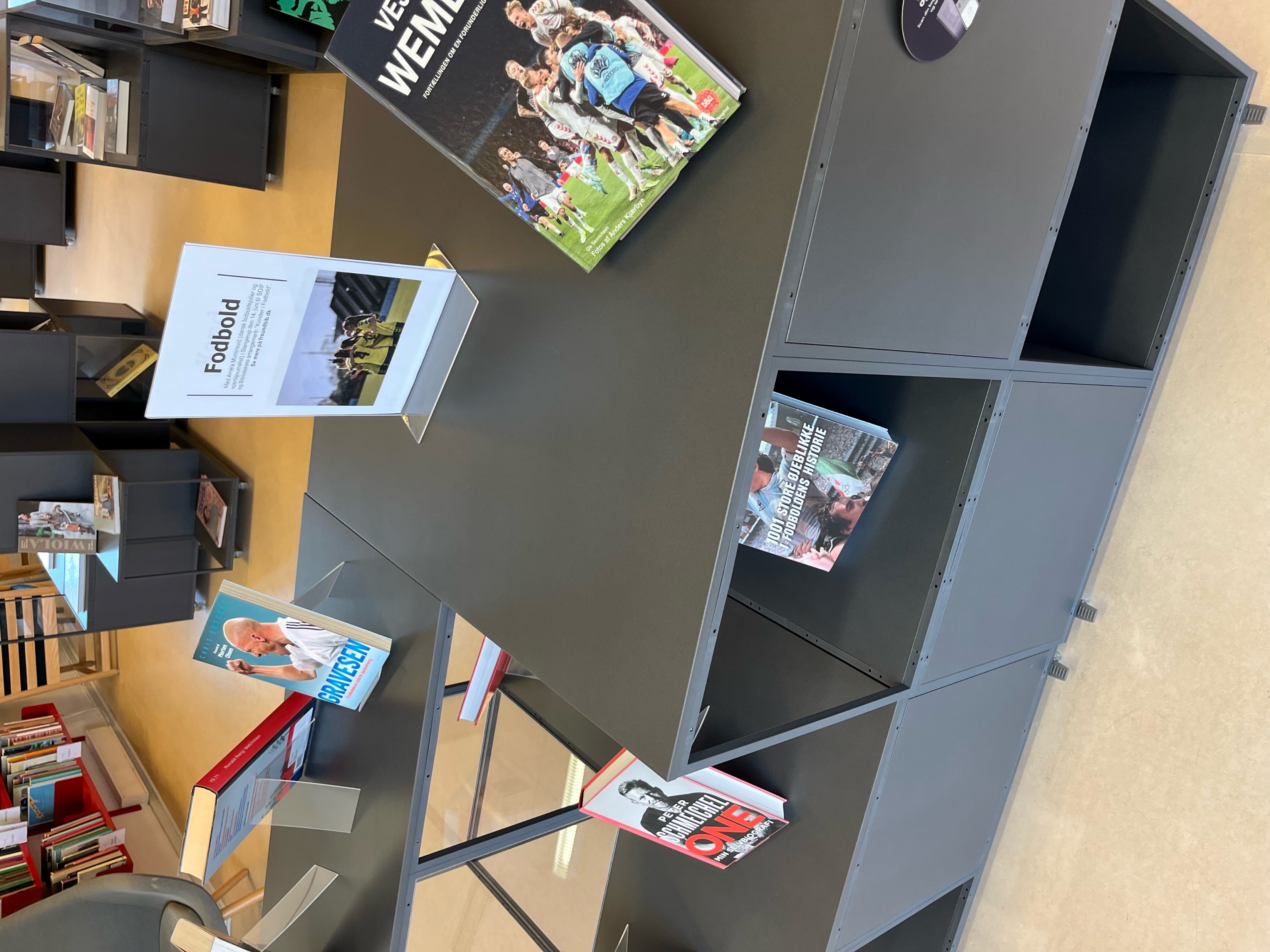 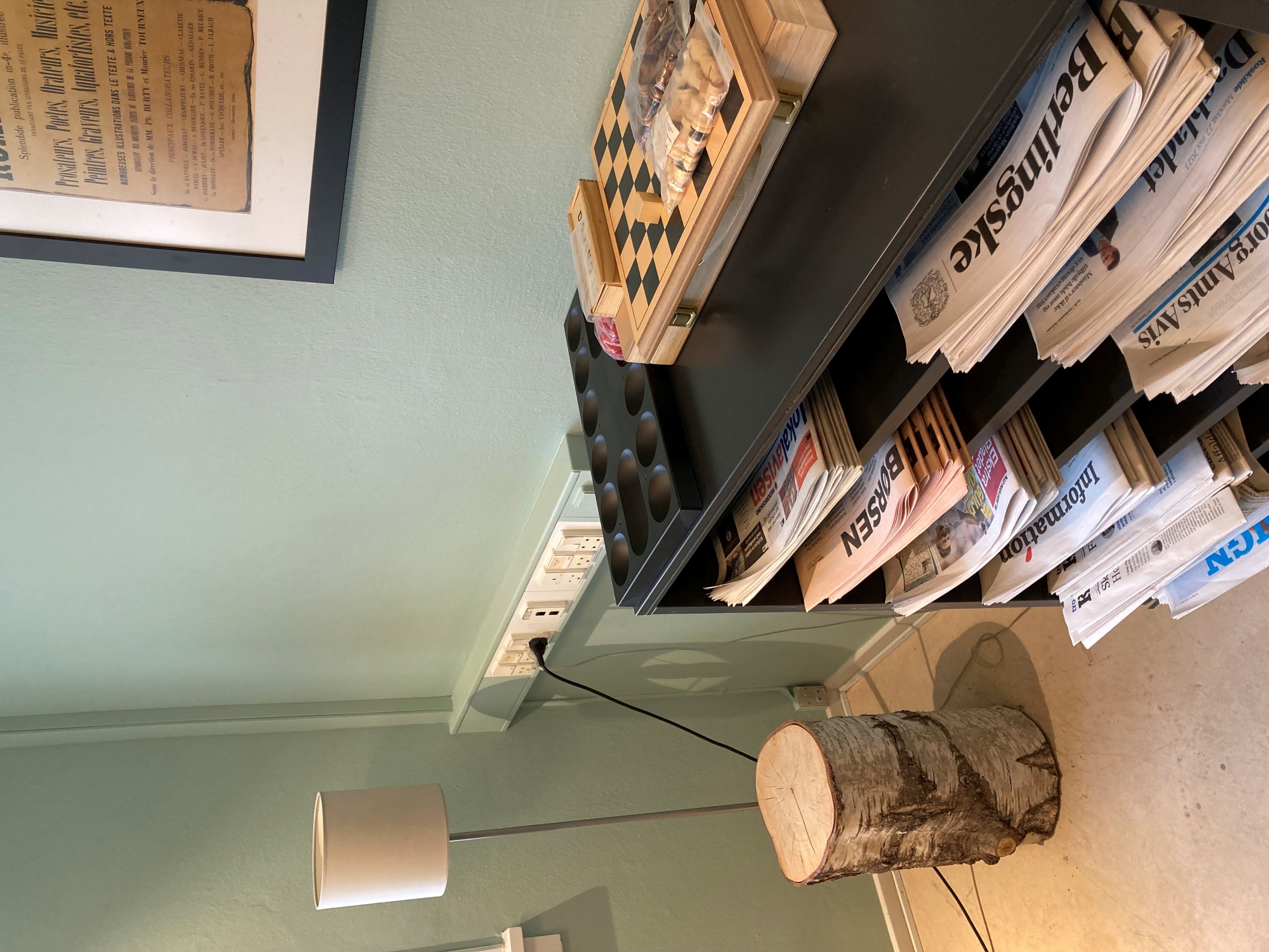 Voksen
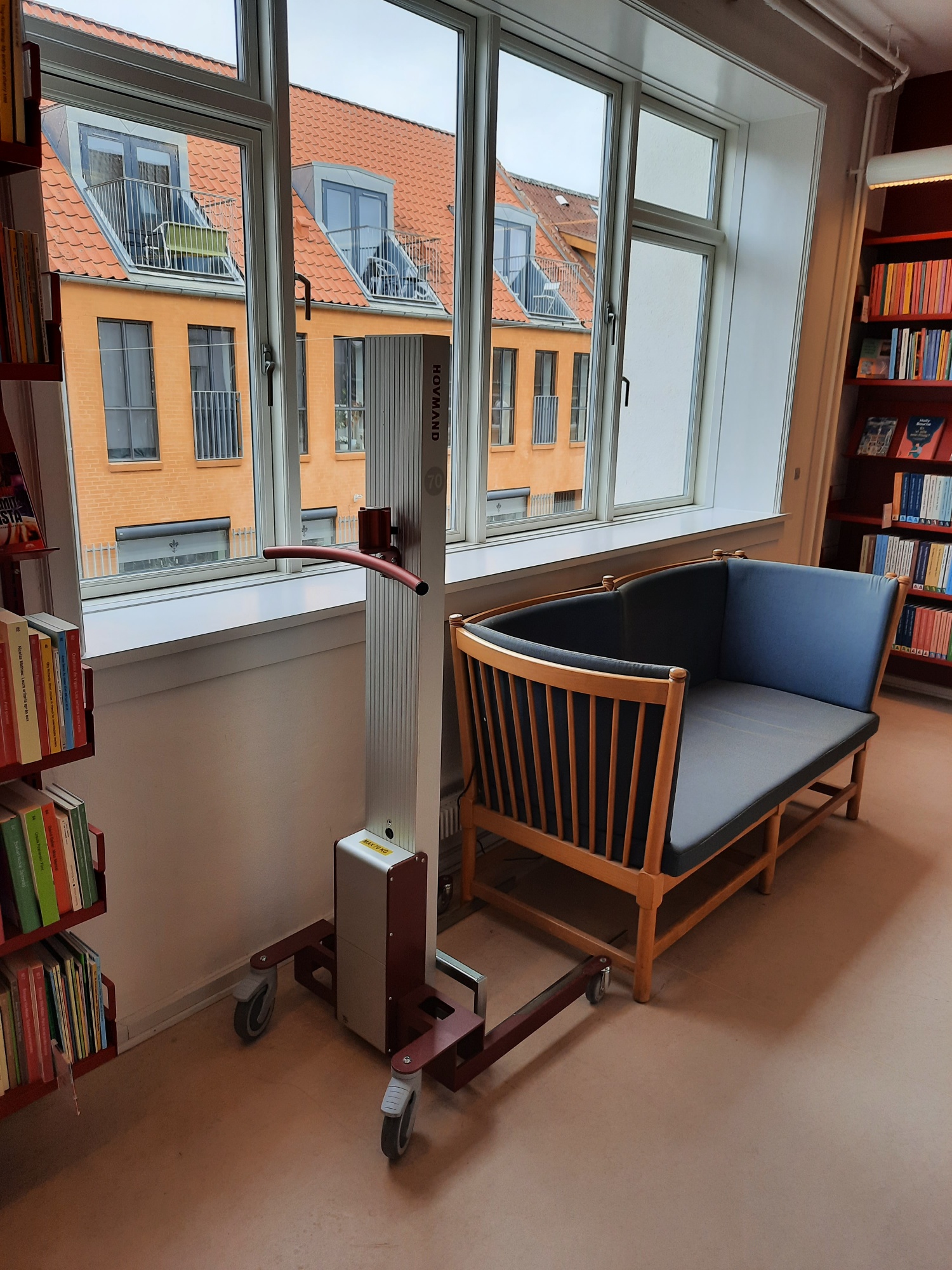 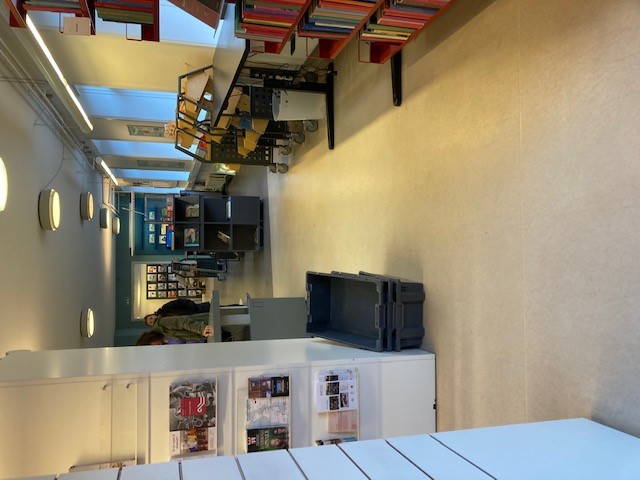 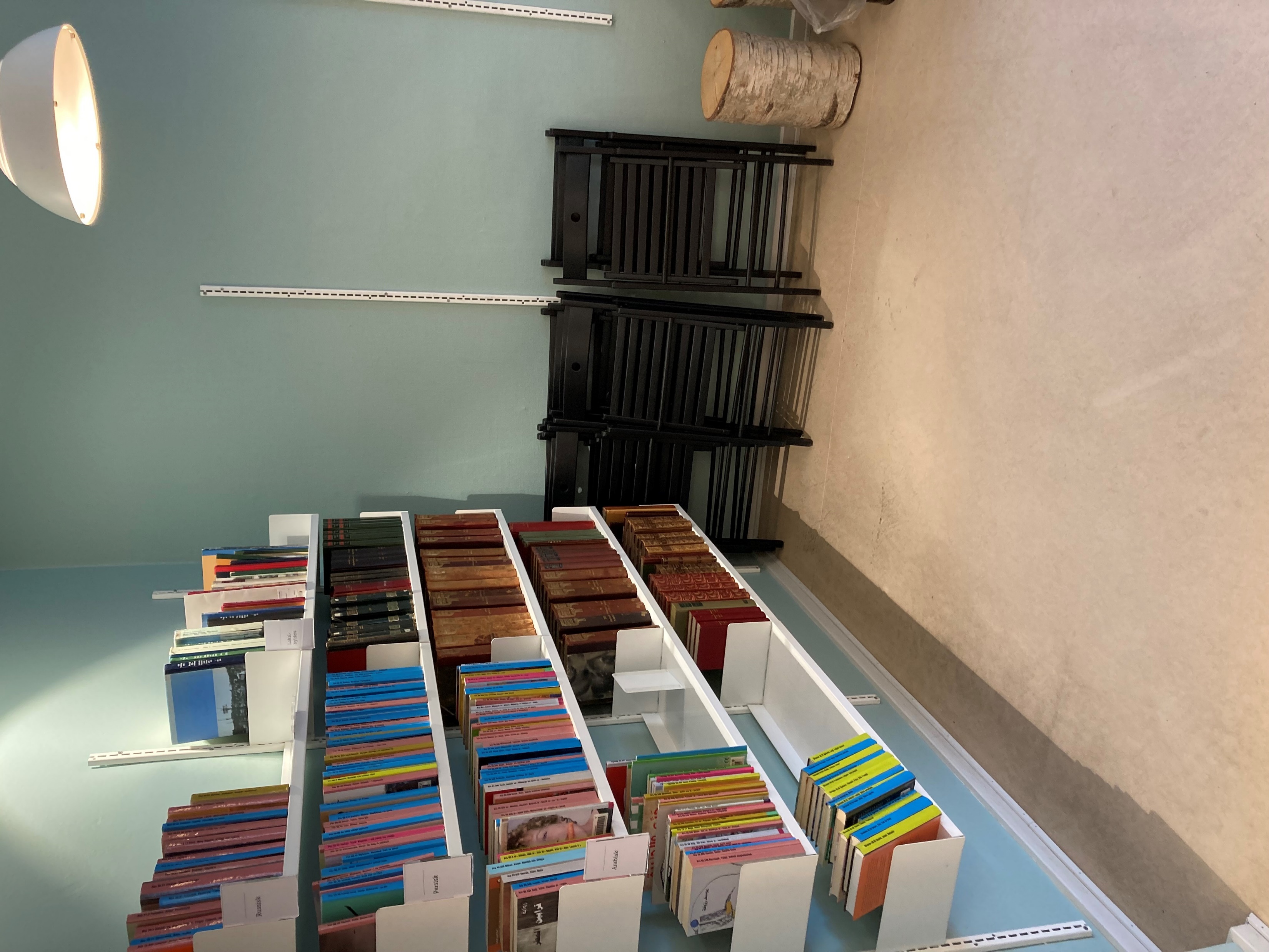 Voksen
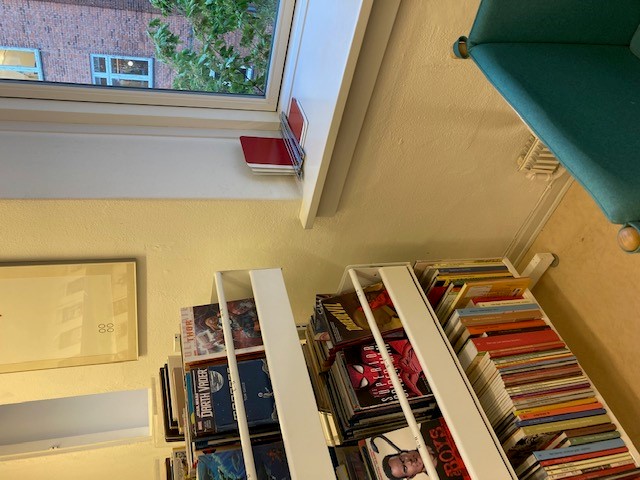 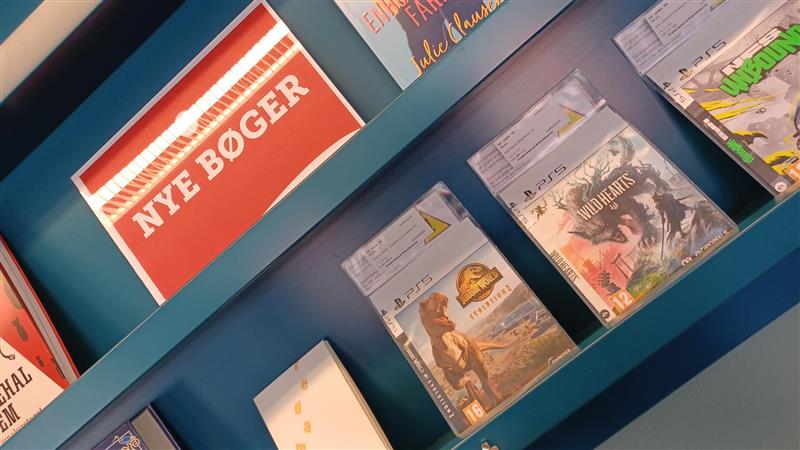 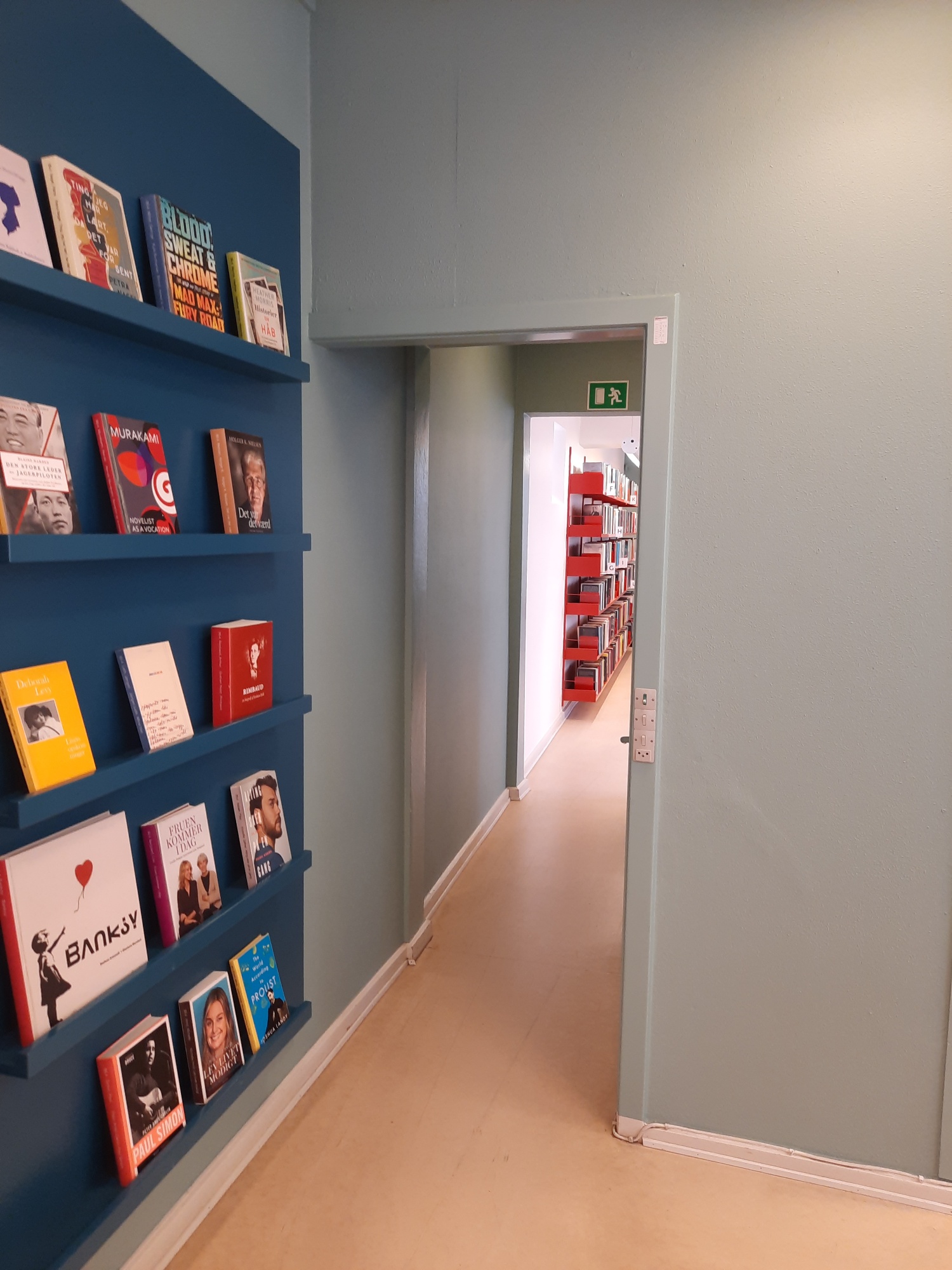 Børn
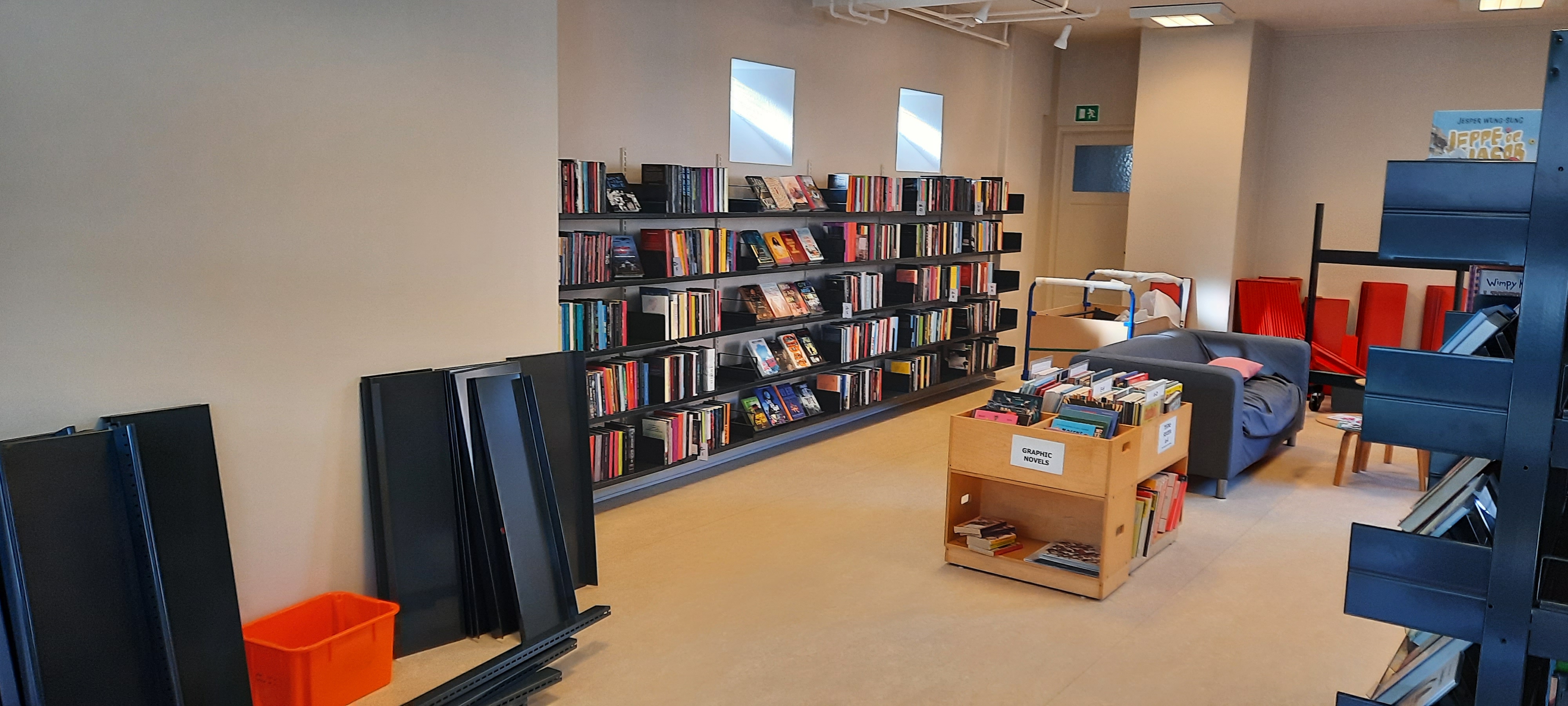 Børn
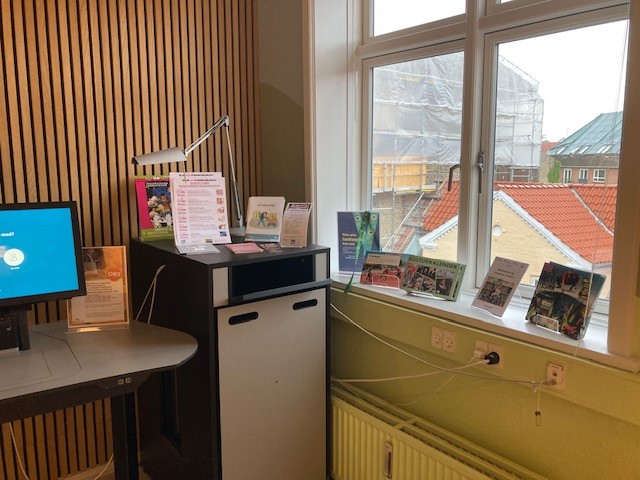 Børn
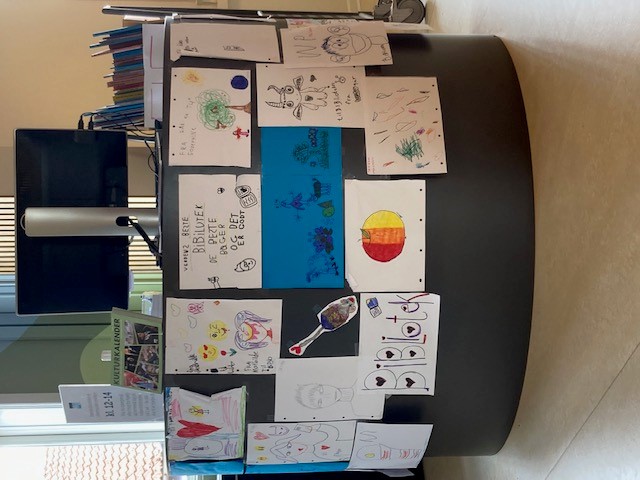 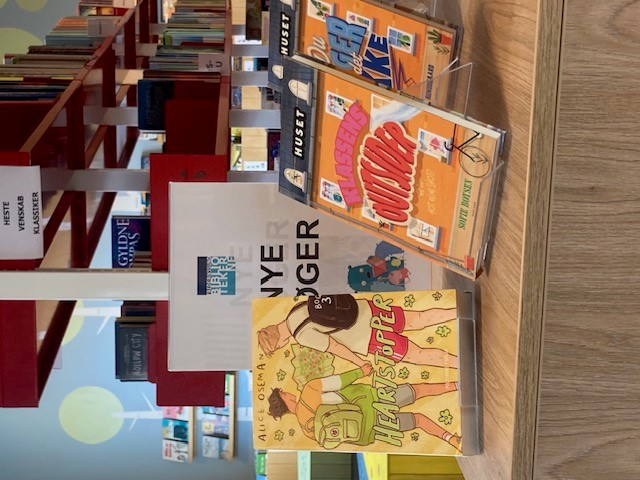 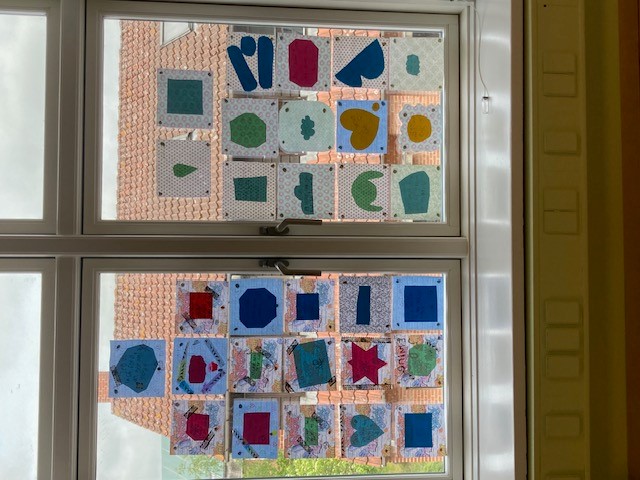 Børn
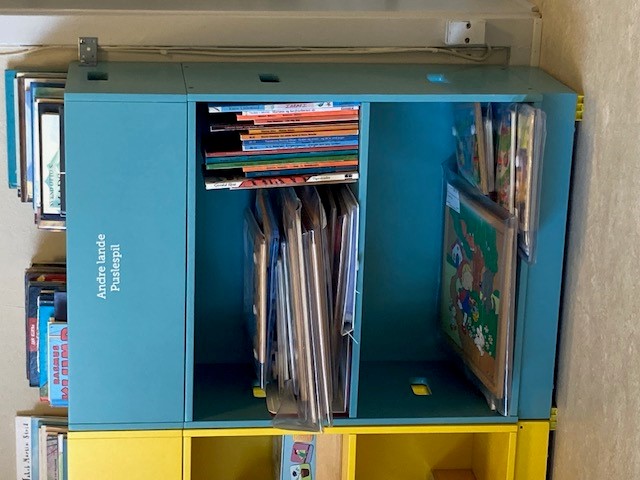 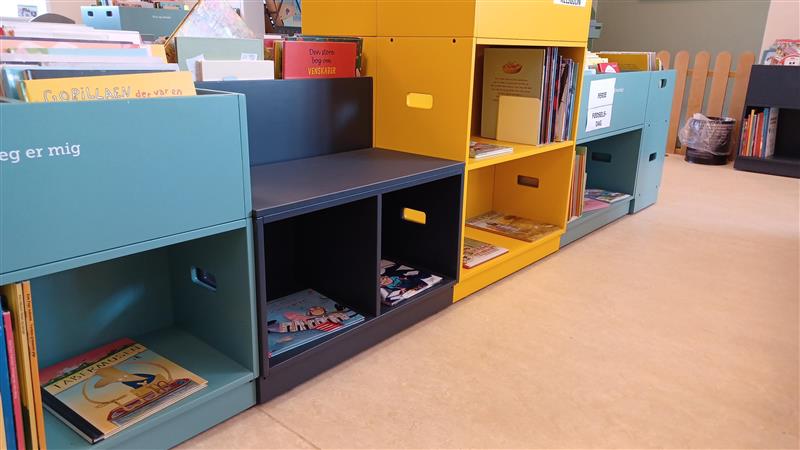 Børn
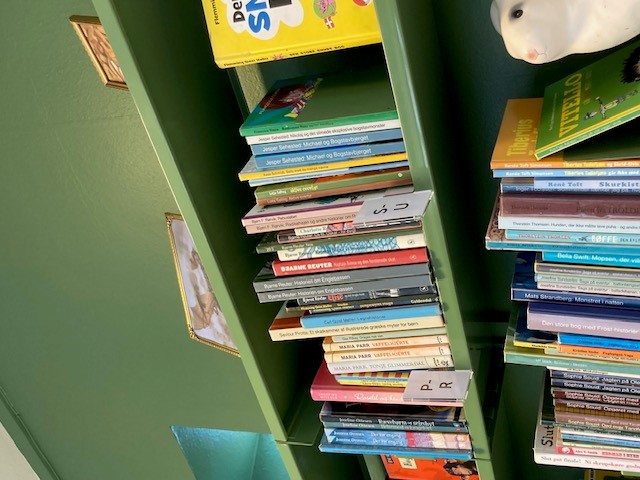 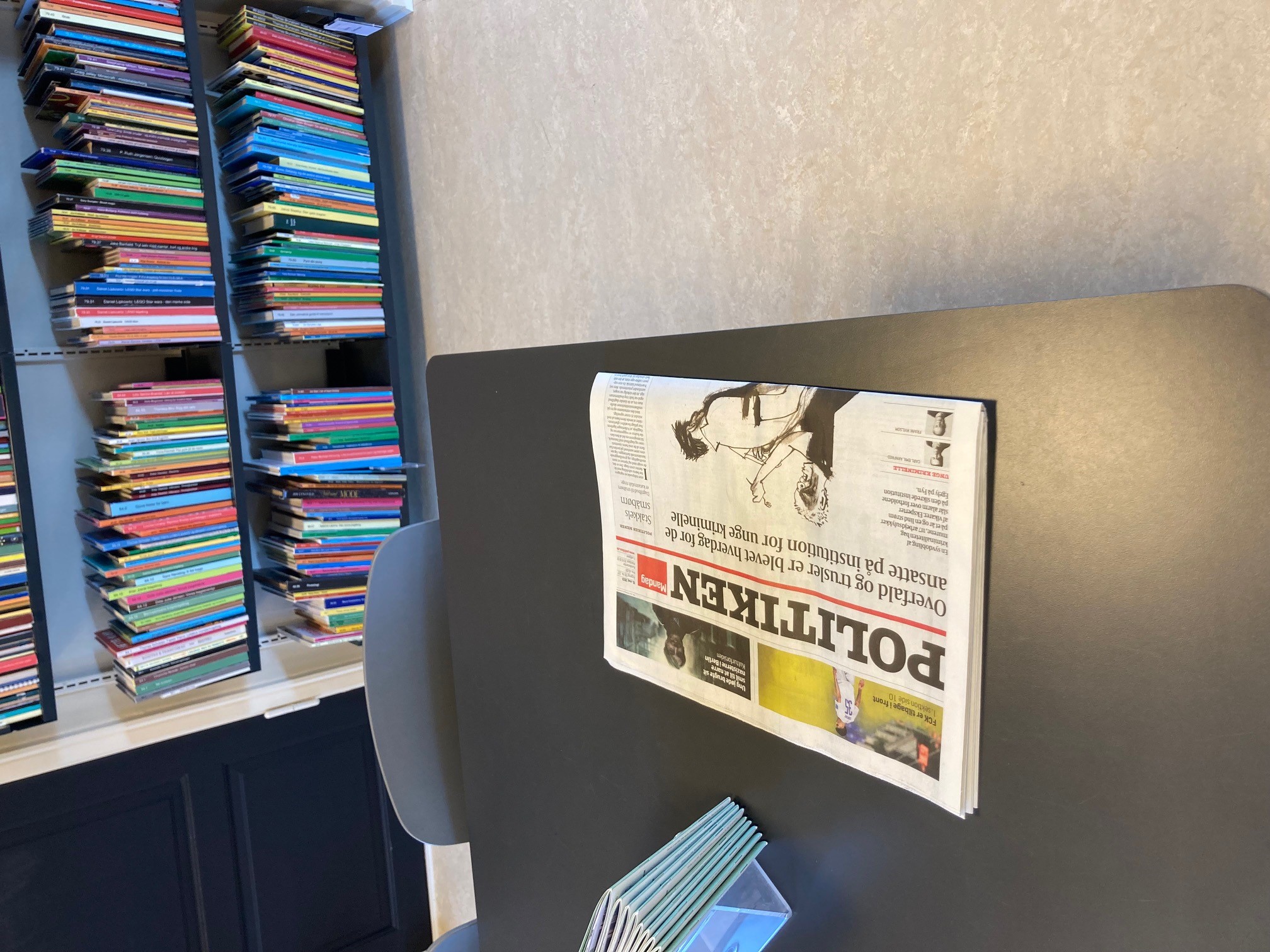 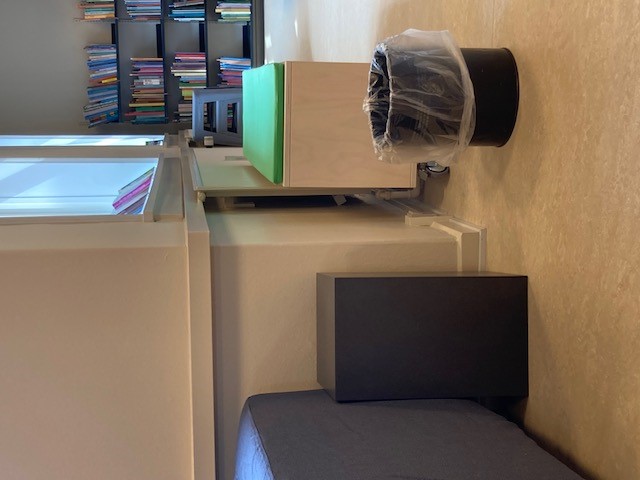 FIN